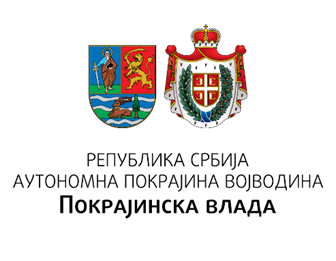 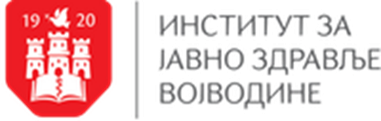 ORGANIZOVANI SKRINING U REPUBLICI SRBIJI
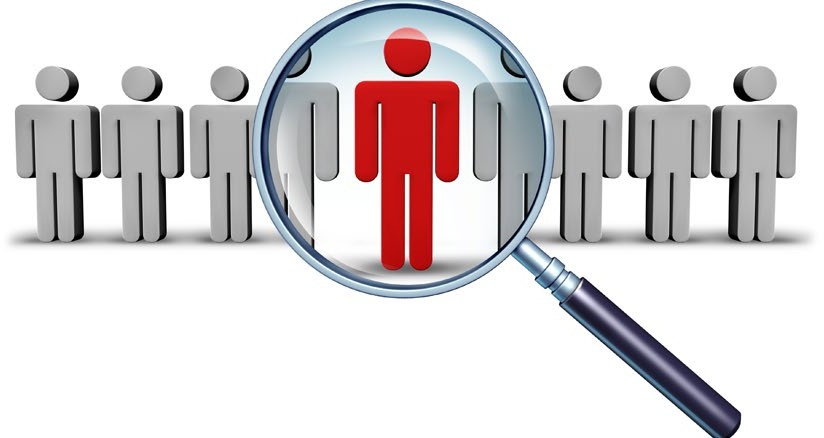 Ass.dr.sci.med Dragana Milijašević
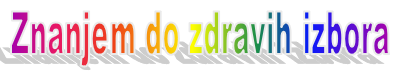 Programski zadatak Posebnog programa u oblasti javnog zdravlja za APV u 2022. godini:
Unapređenje zdravstvene pismenosti populacije – „Znanjem do zdravih izbora“
Skrining

Otkrivanje bolesti u početnoj fazi, dok još ne postoje znaci, simptomi ili ireverzibilni pormećaj biohemijskih, morfoloških ili funkcionalnih parametara.
Sa ciljem pronalaženja potencijalno obolelih u što ranijoj fazi koja je po pravilu asimptomatska ili oligosimptomatska, a  koja  je  najviše  podložna  kurativnim  procedurama omogućavajući sprečavanje razvoja bolesti i njenih sledstvenih komplikacija. 
Svaki pozitivan nalaz skrining testa zahteva podvrgavanje daljim,   specifičnijim dijagnostičkim postupcima, radi definitivne potvrde (ili odbacivanja) postojanja bolesti.
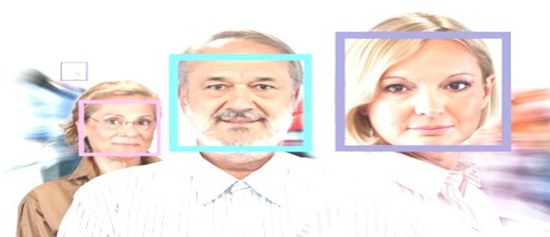 Skrining može da bude:
oportunistički - kada se pacijent javi lekaru iz nekog drugog razloga ili sam zatraži da mu se uradi skrining test, 
selektivni skrining - na manjoj definisanog grupi ljudi pod povećanim rizikom,
Multipli skrining (multifazni) - istovremena primena više skrining testova, 
masovni, organizovani (populacioni)
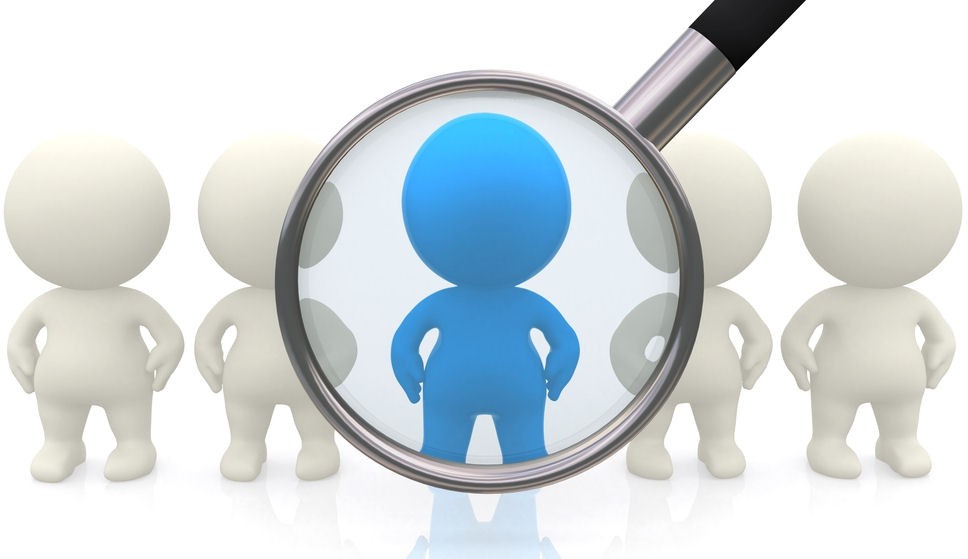 Masovni, organizovani (populacioni) skrining podrazumeva organizovano pozivanje  velikog  broja  ljudi  koji  su  prividno  zdravi  ili  za  koje  se procenjuje  da  su  u  povećanom  riziku  od  određene  bolesti.  Obično  se sprovodi  u  ciklusima  od  po  nekoliko  godina.  Ovakav  pristup,  iako organizaciono  zahtevan,  smatra  se  dugoročno  najefikasnijim,  stoga  se nalazi u osnovi svih nacionalnih programa za rano otkrivanje pojedinih malignih bolesti, ali i nekih drugih poremećaja zdravlja.
Organizovani skrining testovi koji se, od decembra 2012. godine, sprovode u našoj zemlji su:
Citološki bris grlića	materice (Papanikolau test) za rano otkrivanje raka grlića materice,
Imunohemijski test	na okultno krvarenje u	 stolici (iFOB test) za rano otkrivanje raka debelog creva
mamografija za rano otkrivanje raka dojke.

Uredbom i programima usvojenim od strane Vlade Republike Srbije u 2013. godini došlo je do usklađivanja ciljne populacije sa preporukama Evropskih vodiča dobre prakse za sprovođenje organizovanog skrininga raka.
ciljna populacija za skrining raka dojke od 2013. godine u Republici 	Srbiji su žene starosti 50-69 godina života,
za skrining raka grlića materice - žene starosti 25-64 godina,
za skrining kolorektalnog karcinoma - odraslo stanovništvo oba pola starosti 50-74 godine.
Vodeće lokalizacije u oboljevanju od raka, Republika Srbija 2022.
Pluća i broh – 20,4%
Kolon i rektum – 14,3%
Prostata – 11,2%
Mokraćna bešika - 7,6%
Pankreas - 3,5%
Želudac - 3,4%
Dojka - 23,0%
Pluća i broh – 10,6%
Kolon i rektum - 10,5%
Grlić materice - 5,4%
Telo materice – 4,5%
Ovarijum - 3,8%
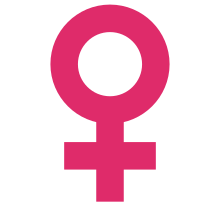 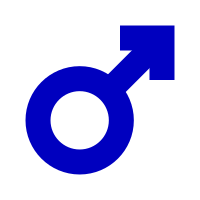 Vodeće lokalizacije u umiranju od raka. Republika Srbija 2022.
Dojka – 18,8%
Pluća i broh - 16,7%
Kolon i rektum - 10,8%
Pankreas - 6,3%
Ovarijum – 4,2%
Grlić materice - 4,6%
Pluća i broh - 28,0%
Kolon i rektum – 13,8%
Prostata – 9,0%
Pankreas - 5,6%
Mokraćna bešika – 5,0%
Želudac - 4,4%
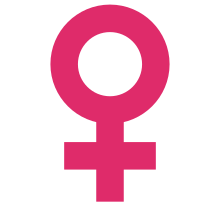 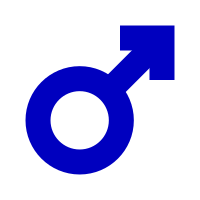 Kod sprovođenja skrininga moraju se poštovati određeni principi:

Bolest ili faktor rizika mora biti značajan u odnosu na frekvenciju bolesti i posledice koje ostavlja (zdravstvene, socijalne, ekonomske)
Dostupnost otkrivanja bolesti u latentnoj ili ranoj simptomatskoj fazi mora postojati, a prirodan tok bolesti mora biti jasan
Efikasnost	ranog	tretmana za osobe kod kojih se utvrdi postojanje bolesti čime	 se poboljšava prognoza	u poređenju sa tretmanom	u kasnijem stadijumu bolesti
Svaki skrining test mora da ima zadovoljavajuću validnost, prediktivnu vrednost,  mora  biti  pouzdan,  jednostavan  za  izvođenje,  bezbedan (minimalni neželjeni efekti), jeftin, što manje neugodan i prihvatljiv za stanovništvo
Troškovi skrininga moraju biti opravdani korisnošću
Ključni akteri organizovanog skrininga u našoj zemlji su: domovi zdravlja, instituti  i  zavodi  za  javno  zdravlje,  zdravstvene  ustanove  sekundarnog  i tercijarnog nivoa, Republički fond za zdravstveno osiguranje i Ministarstvo zdravlja.

Dom zdravlja je nosilac	i izvodilac programa	skrininga na teritoriji	za koju je osnovan.

Nadležni	institut/zavod za javno zdravlje	obavlja koordinaciju sprovođenja skrininga (koordinira i organizuje domove zdravlja i lokalnu zajednicu u cilju edukacije,motivacije i povećanja odziva lokalnog stanovništva na	skrining, pruža pomoć pri izradi akcionih planova za sprovođenje skrininga u domovima zdravlja, prikuplja i ažurira podatke iz ustanova	u kojima se sprovodi skrining(domovi zdravlja, bolnice) prema jedinstvenom obrascu, obrađuje te podatke i u vidu izveštaja prosleđuje ih jednom mesečno Kancelariji za skrining raka).
Organizovani nacionalni program za rano otkrivanje raka dojke podrazumeva prepoznavanje do sada neprepoznate bolesti korišćenjem skrining testa, metodom mamografskog pregleda kod prividno zdravih žena, sa ciljem ranog otkrivanja karcinoma dojke, kada ga je lakše lečiti i kada postoji najveća verovatnoća izlečenja.

Na mamografski pregled, pozivaju se žene starosne dobi od 50 do 69 godina  života, kao populacija za koju se u organizovanom skriningu dobijaju najbolji rezultati ranog otkrivanja raka dojke.

Uvodi se postepeno po opštinama na nivou Republike Srbije uz obezbeđivanje svih neophodnih uslova za pravilno vođenje organizovanog skrininga karcinoma dojke. Jedan ciklus skrininga traje dve godine i u toku te dve godine bi sve žene iz navedene starosne grupe trebale dobiti poziv za skrining.

Mamografsko snimanje u okviru organizovanog skrining programa je za sve učesnice skrininga besplatno.
Nakon  sprovedenog  mamografskog  snimanja,  očitavanje  mamograma sprovodi  se  od  strane  2  nezavisna  radiologa  (duplo  nezavisno očitavanje) a pisanje nalaza je od strane nadležnog radiologa.
Ukoliko su rezultati skrining mamografije u redu, nakon dve godine žena će dobiti  poziv da obavi sledeću mamografiju u novom ciklusu skrininga. 
Iako je mamografski pregled zlatni standard u prevenciji raka dojke, preporuke su da svaka žena nakon 20-te godine života, treba sama jednom mesečno da uradi samopregled dojki, u periodu između 5-og i 10-og dana od početka menstrualnog ciklusa. Žene u menopauzi pregled izvode uvek istog datuma u mesecu. Mesečnim samopregledom dojke, žena upoznaje građu svojih dojki i na taj način može da prepozna svaku novu promenu u njima.
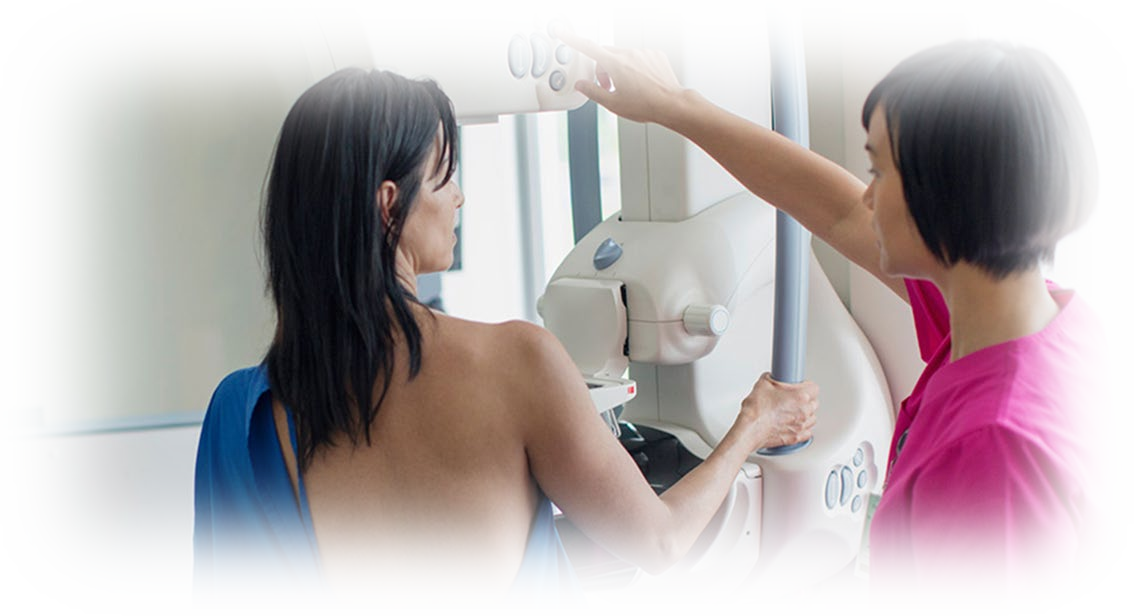 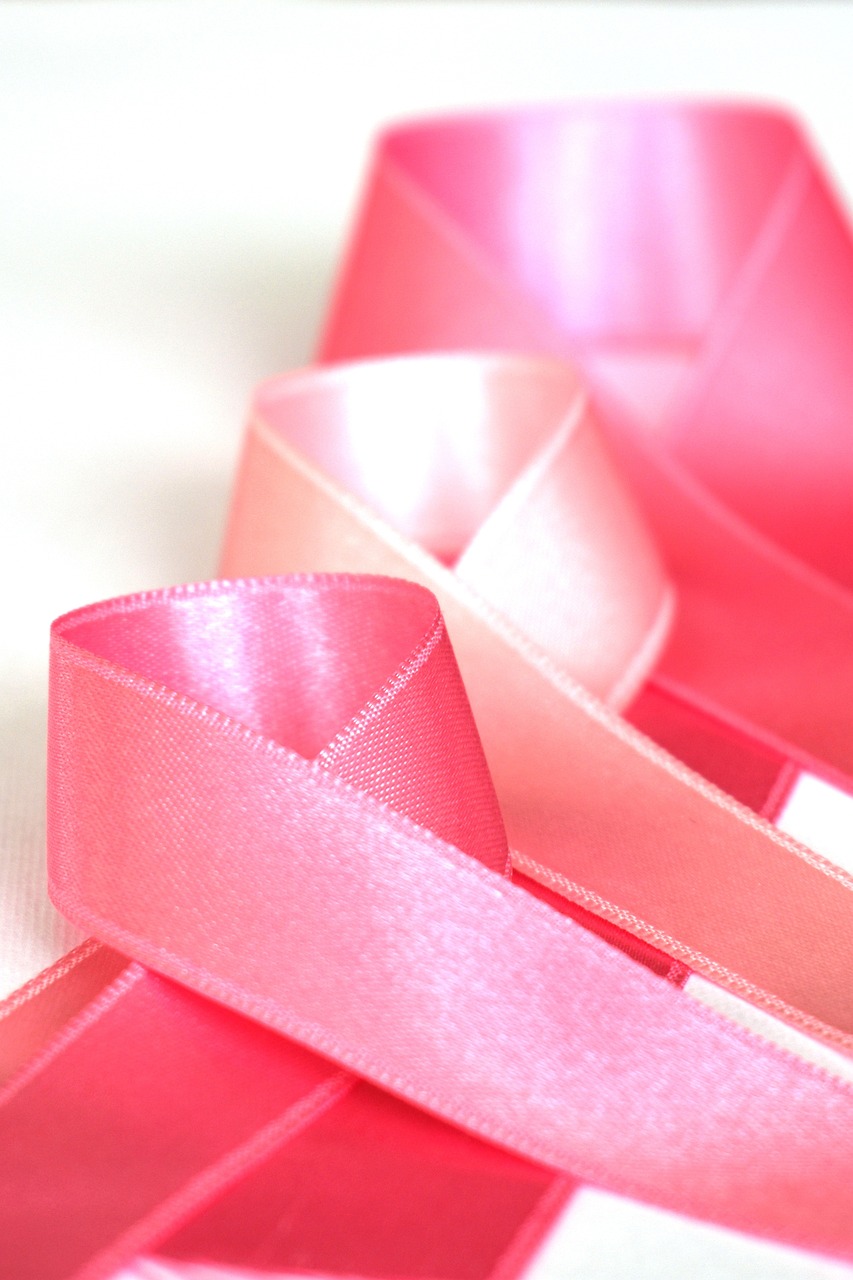 Organizovani skrining program na rano otkrivanje raka grlića materice, sprovodi se kod žena starosti od 25 do 64 godine jednom u tri godine ako su prethodna dva Papanikolau testa bila negativna.

Skrining/rano  otkrivanje  raka  grlića  materice  -  Papanikolau  test, planiraju svi domovi zdravlja koji su uključeni u organizovani skrining raka  grlića  materice  sa  obuhvatom  od  25%  ukupne  ciljne  populacije Za trogodišnji ciklus skrininga, treba obuhvatiti najmanje 75% žena ciljne populacione grupe na teritoriji opštine.
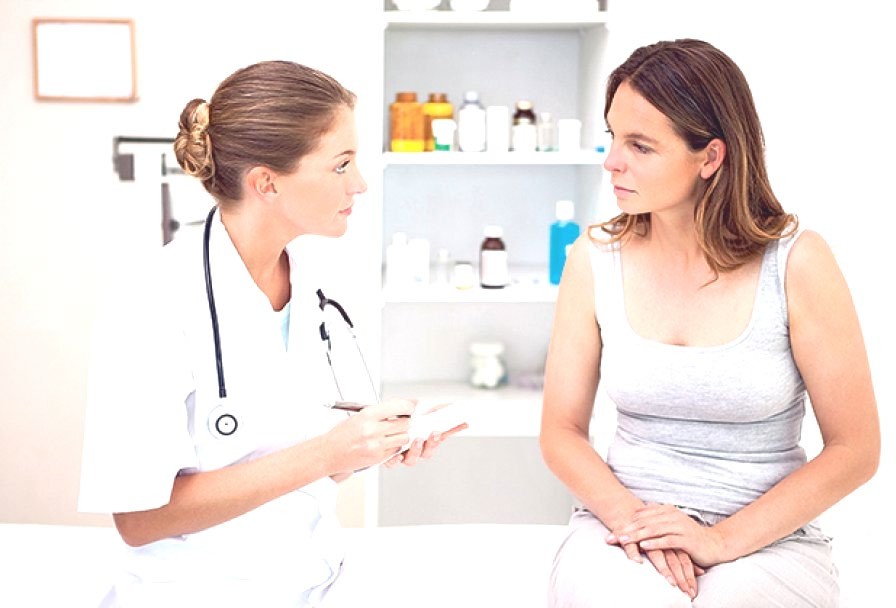 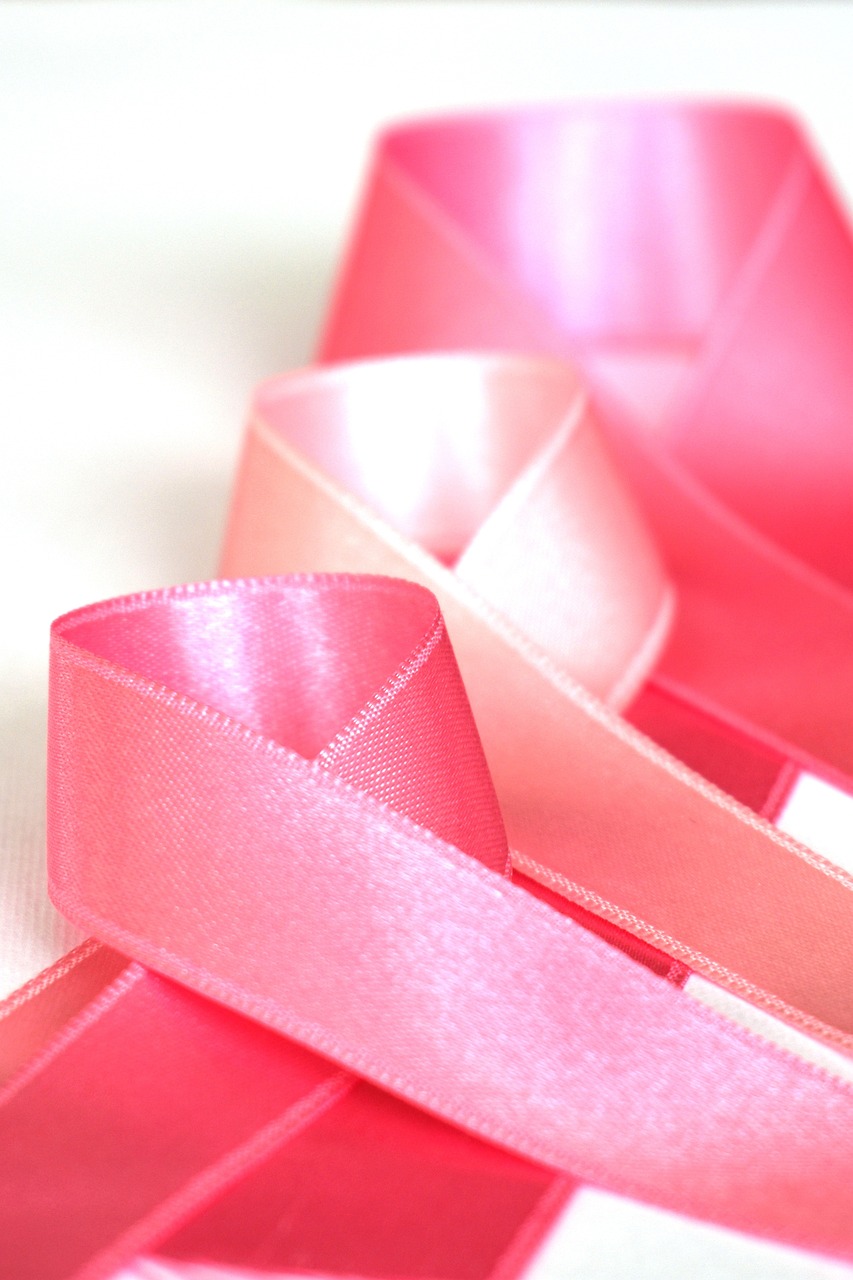 Većina žena, koje redovno idu na preglede, ima normalan rezultat Papanikolau testa. 
U tom slučaju rizik da se dobije rak grlića materice je mali. 

Za žene koje imaju abnormalan rezultat Papanikolau testa, ne znači da imaju rak, već da su u njihovom brisu nađene izmenjene ćelije, zbog čega su neophodni dodatni pregledi po uputstvu ginekologa. 

Redovni pregledi imaju za cilj da promene na grliću materice pronađu rano, pre nego što nastane rak, onda kada mogu lako da se otklone.
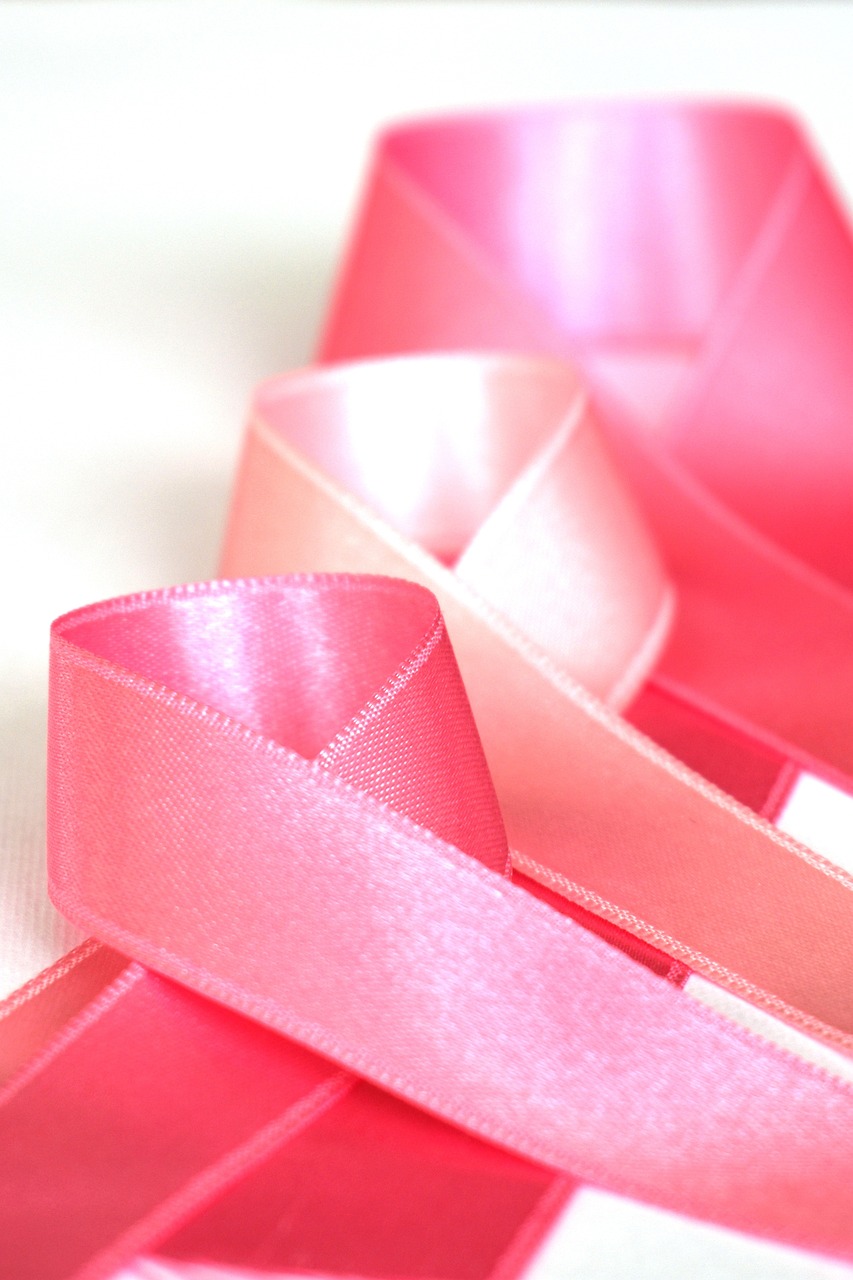 Organizovani skrining program na kolorektalni karcinom sprovodi se kod muškaraca i žena od 50. do 74. godine starosti, koji se jednom u dve godine pozivaju na testiranje skrivenog krvarenja u stolici.

Kao skrining test preporučuje se imunohemijski test na prisustvo skrivene krvi u stolici (iFOBT).

U slučaju pozitivnog nalaza (prisustva  krvi), osoba se upućuje na kolonoskopiju kako bi se otkrio uzrok krvarenja koji ne mora uvek da bude karcinom, već može biti dobroćudni tumor ili neko drugo oboljenje creva. Kolonoskopija omogućava otkrivanje i uklanjanje prekanceroznih promena (polipa) debelog creva, čime se sprečava nastanak kancera.
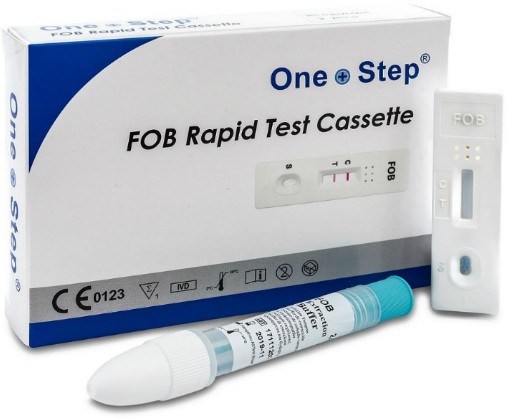 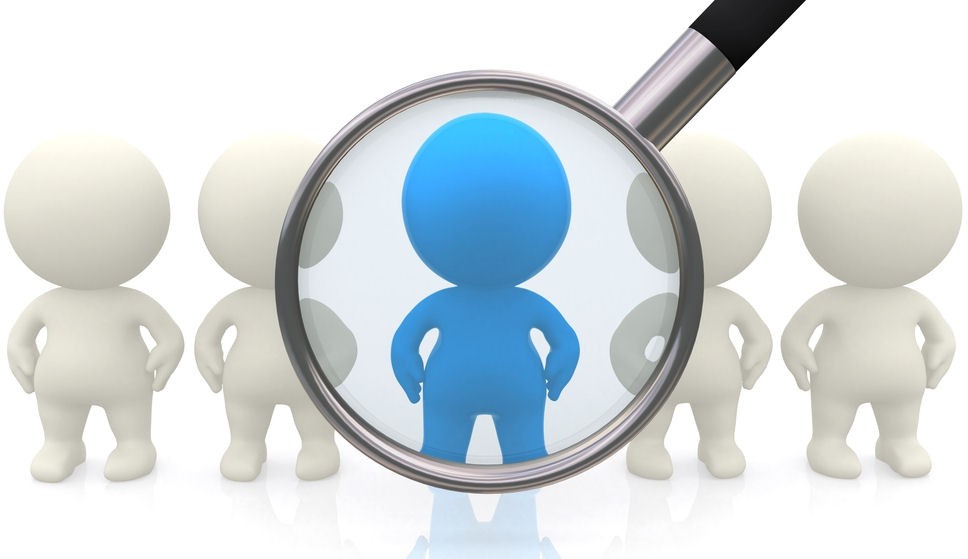 Aktivnosti vezane za sprovođenje skrininga raka debelog creva obavljaju zdravstveni timovi (izabrani lekar i medicinska sestra/tehničar) u svim zdravstvenim  stanicama  i  ambulantama  po  naseljenim  mestima  svake opštine, kao i u sedištu doma zdravlja.
Svaki tim obavlja pozivanje osoba od 50-74 godine i učesnicima u skriningu vrše zakazivanje posete lekaru u toku cele radne nedelje. U toku posete, lekar uručuje učesniku FOB test sa detaljnim uputstvom kako da se pravilno uradi kod kuće.
Ukoliko je rezultat FOB testa negativan, zaduženi zdravstveni radnik o tome obaveštava učesnika u skriningu telefonskim putem i informiše ga o ponovnom testiranju za dve godine. Ukoliko je rezultat testa pozitivan, izabrani  lekar  upućuje  učesnika  na kolonoskopiju i daje  informacije  o izvođenju i potrebnim pripremama.
Literatura:
Program unapređenja kontrole raka u Republici Srbiji za period 2020-2022. godina („Službeni glasnik RS“ br. 105/2020) dostupno na: http://www.pravno-informacioni- sistem.rs/SlGlasnikPortal/eli/rep/sgrs/vlada/drugiakt/2020/105/1
Institut za javno zdravlje Srbije „Dr Milan Jovanović Batut”. Maligni tumori u Republici Srbiji 2019. Registar za rak u Republici Srbiji. 2022. dostupno na: https://www.batut.org.rs/download/publikacije/MaligniTumoriURepubliciSrbiji2022.pdf
Pravilnik o sadržaju i obimu prava na zdravstvenu zaštitu iz obaveznog zdravstvenog osiguranja i o participaciji za 2023. godinu („Službeni glasnik RS“ br. 34/23, 65/23 i 107/23) dostupno na: https://pravno-informacioni-sistem.rs/eli/rep/sgrs/ministarstva/pravilnik/2023/34/6/reg
Uredba o nacionalnom programu ranog otkrivanja karcinoma grlića materice ("Sl. glasnik RS", br. 73/2013 i 83/2013). 
https://www.skriningsrbija.rs/files/File/Nacionalni_program_ranog_otkrivanja_karcinom a_grlica_materice.pdf
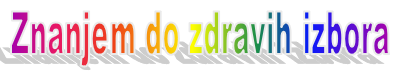 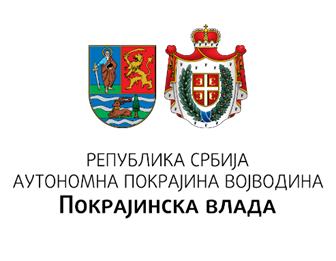 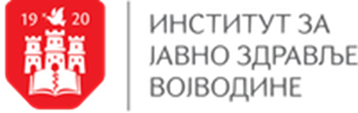 Programski zadatak Posebnog programa u oblasti javnog zdravlja za APV u 2022. godini:
Unapređenje zdravstvene pismenosti populacije – „Znanjem do zdravih izbora“